Resilience
Colour codes for the tasks this lesson
All: will be able to define resilience and understand some of the steps needed to gain resilience
Some: will be able to consider how to use the 7 steps in their life and identify goals
A few: will be able to put together an action plan to reach goals
What does it mean to be resilient?
All: will be able to define “Resilience”
- The dictionary says “Resilience is that  quality that allows some people to be knocked down by life and come back stronger than ever rather than letting failure overcome them and drain their resolve”
Step 1 - PLACE
People often put themselves in a place of comfort and security – this could be with school work or in social time, sticking to the same routine and activities. 
Yet to develop confidence and resilience, you have to take risks and step outside of your comfort zone. 
What could I ask you to do now in front of everyone that would make you feel slightly uncomfortable?
In society we tend to operate on a win/lose methodology. That is you try something and either succeed (win) or fail. 
Yet resilient people know that when you try something new you can only ever win. Whatever the outcome, you learn from the experience and are able to use this next time or for other new experiences (called win/learn).
Add to your passport - three things that you will push yourself to try from the next list
Try one new meal/ ingredient each week
Talk to someone in class you don’t usually interact with
Contribute in a lesson you usually sit back in
Listen to a different genre of music
Ask a teacher that thing you didn’t understand
Announce your goals publically
Pick 3 to add to your passport
Say yes more
Sing in public
Step 2 - PASSION
Passion fuels progress and achievement and is the foundation of all motivation. 
Without passion, it is very difficult to bounce back when things go wrong or push ahead to achieve goals and dreams.
 https://www.youtube.com/watch?v=nct7xsgxxPI
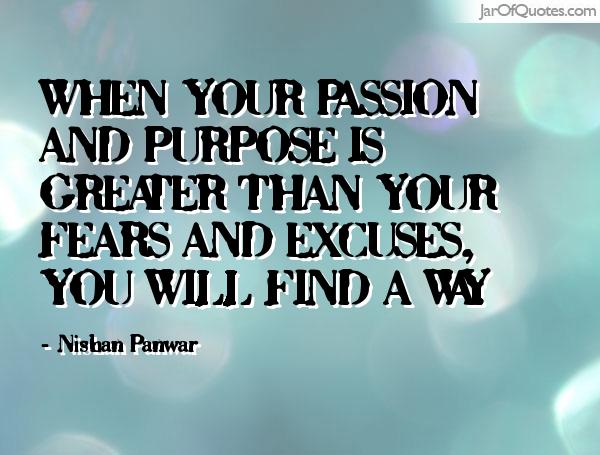 Some of you may have come to Augustine’s to succeed and with the experiences you have had since joining the school, question how passionate you now feel. 

If your passion isn’t where it needs to be, what steps will you take to reignite it? (add to passport)
Step 3 - PURPOSE
While people want to achieve goals and be successful, what drives human beings is having meaning and purpose (a vision). 
Without a clear purpose it is very difficult to maintain motivation or be resilient when you have the inevitable knockbacks. 
Do you have a clear purpose and, if not, how will you find it?
What are the things I’m passionate about and give me purpose? (Choose as many as you like and add your own)
Family   Charity   Friendships   Sports  Helping others   Being creative   Animals   Learning    Books   Art   Film   Cooking    Design    Travel    Nature    Facts & Figures    Adventure    Music    Fighting prejudice    World affairs    Public speaking    Acting    Medicine    The Law    Disability    The Environment    Religion    History    Clothing   Engineering   Military  Finance  Mental health
What else could we add to this list?
Step 4 - PEOPLE
Life will always be full of challenges and people can succeed on their own, but the support of others will make a big difference.
The people you mix with will have an impact on your resilience. For example, some people may ridicule your dreams or be constantly negative about your ideas. 
You can choose what you accept from others and you can also decide whether to let their actions or behaviours affect you.
Do these people match up with the rest of the left column? If not, are you listening to the wrong people?
Step 5 - PLANNING
No matter how clear your purpose, without goals and an action plan, it is likely to remain just a dream. 
Planning is about what you are willing to do to achieve your goals in life.
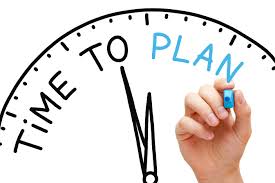 There are some things in work and life that can’t be controlled, but there are two areas where you have choice and influence: 

Your personal attitude 
And where you focus your time and energy. 

Resilient people only focus on those things that they can control. Do you? Or do you focus on things you can’t?
MY ACTION PLAN
My Dreams
What will I need to do to get there?
Step 6 - MINDSET
Your mindset can be your greatest asset or your biggest critic. 
Positive mindset springs from positive thoughts and manifests itself in a ‘can do attitude’, regardless of what happens. 
https://www.youtube.com/watch?v=31X58sZYhZA
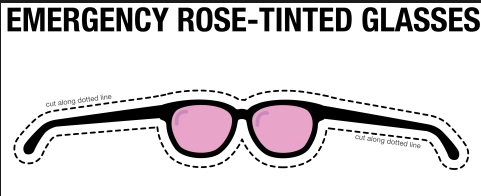 According to some psychologists, we need to have internal dialogue (self-talk) in a ratio of at least 3:1 positive to negative in order to build self-belief and create resilience. 

The best way to do this is to be mindful of your thoughts, let negative ones go and focus on the positive. 

How positive is your self-talk?
Have you let “YET” into your thinking?
Step 7 – PHYSICAL ACTION
Physical action has two dimensions: 
Building physical capability
Taking action physically to make things happen. 
The physical body plays a fundamental role in building resilience and character. Well-nourished, rested and properly exercised bodies give you the energy to overcome everyday challenges.
This step also includes embracing the theory by making positive choices and committing your time and energy to action. 
Taking the first steps towards achieving your goals will help you to fulfil your dreams. 
We see too many people procrastinating/ruminating or people taking action that isn’t helping them to achieve.
So, let’s see resilience in action...
Resilience in Action
In a minute, you will be given a resilience scenario and you should talk through the options with your partner and then pass the scenario on to the next pair when ready

Only a few have a "right answer". This is because they encourage an active learning process, stimulate reflection, creativity, abstract thinking and trial and error.
Did you: Not necessarily do the first thing that came into your head?
Get a good perspective on the situation – seeing it for what it was, neither exaggerating nor minimising its impact?
Ask those most affected, such as a first aid casualty, for their ideas and preferences? It sounds obvious, but it's often neglected.
Call on past experience, your own or other people's, of similar situations and use that as a guide or help?
Reassure others around you who may be dispirited or doom-laden while calming those who are over-reacting?
And finally
Add to your passport - what actions are you  going to take this school year to make your dreams come closer to reality
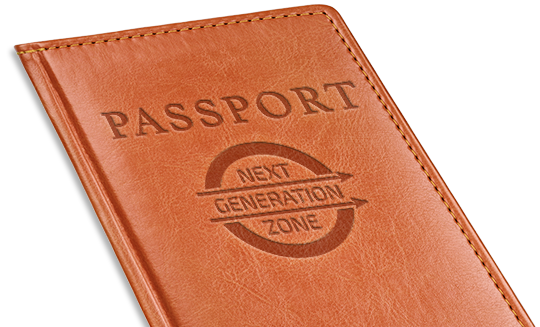 Plenary
Which colour did you reach?
All: will be able to define resilience and understand some of the steps needed to gain resilience
Some: will be able to consider how to use the 7 steps in their life and identify goals
A few: will be able to put together an action plan to reach goals